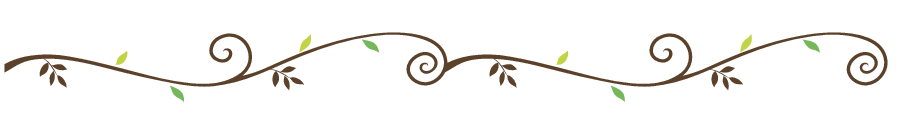 Rallye-Lecture
Histoire en tête
sommaire

                  CM1-CM2
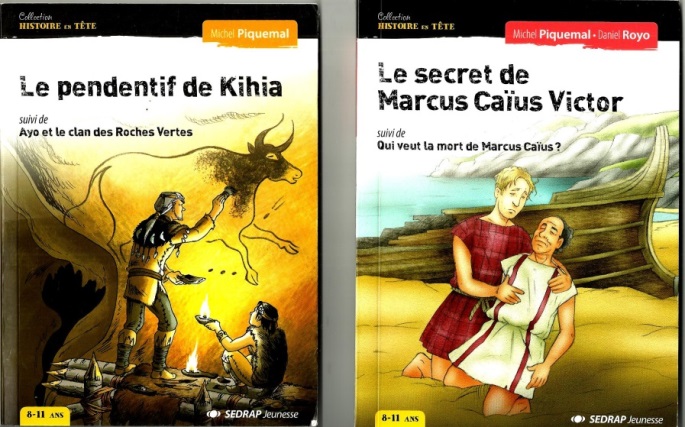 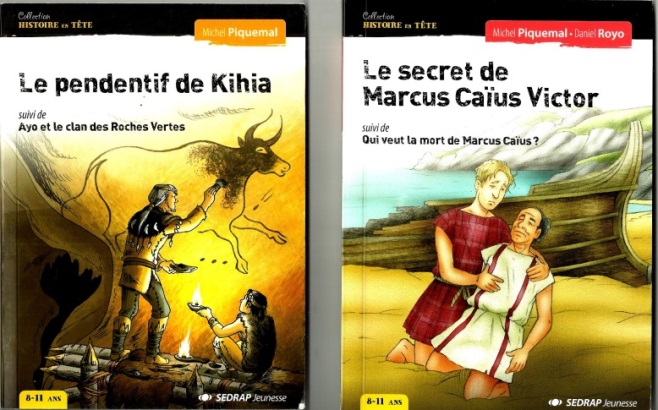 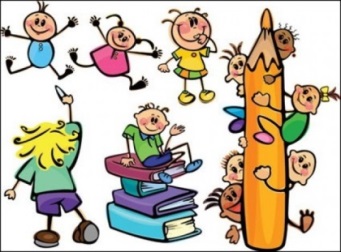 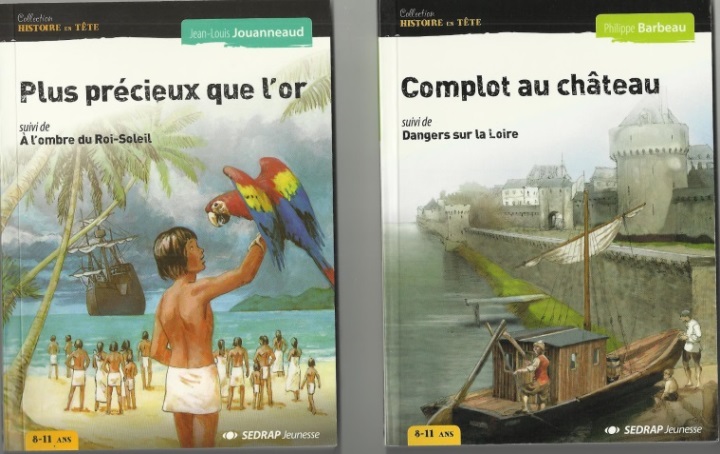 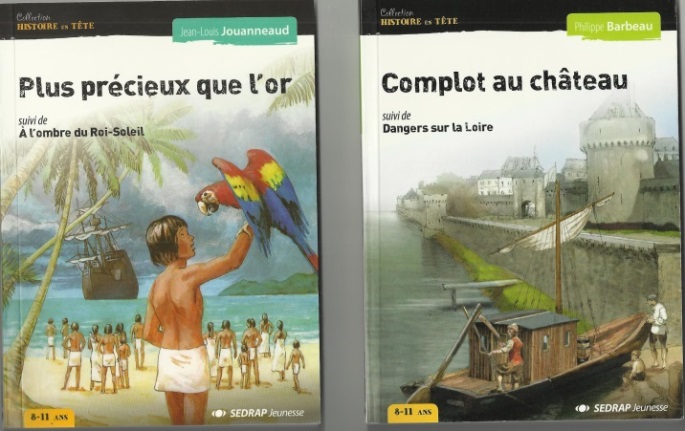 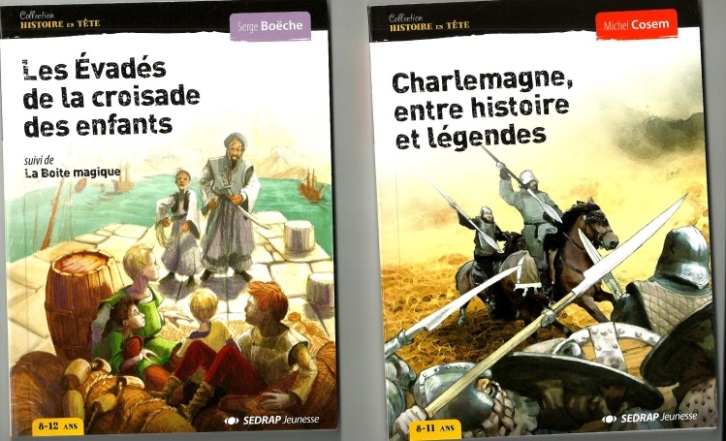 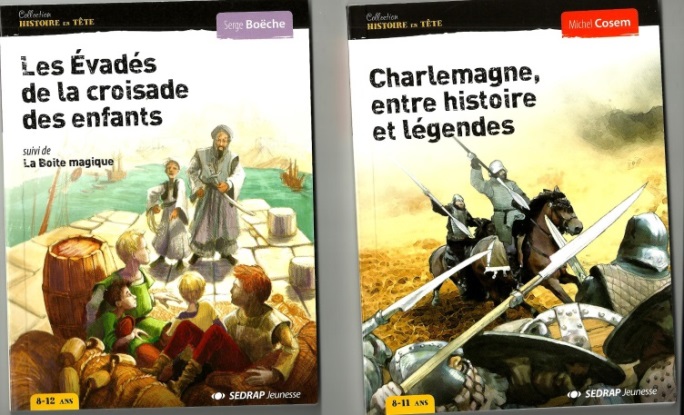 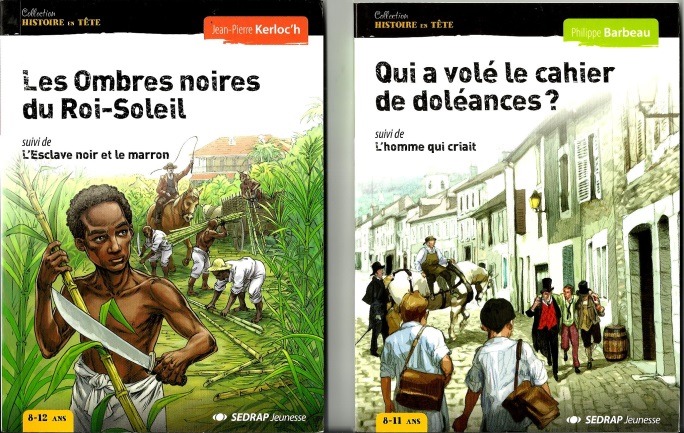 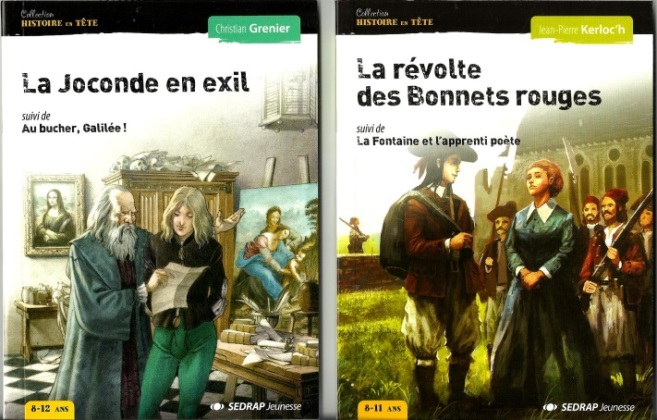 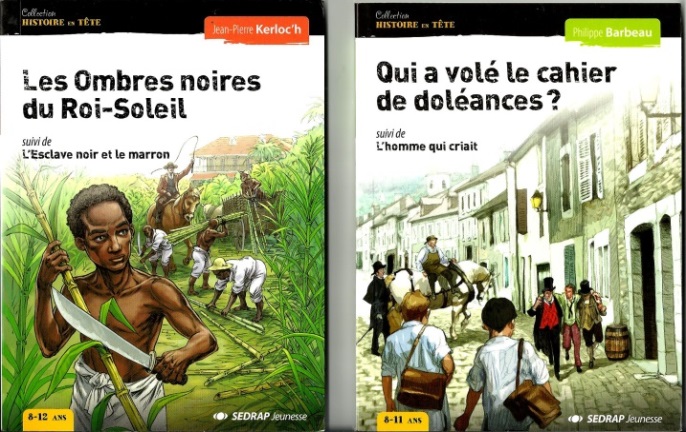 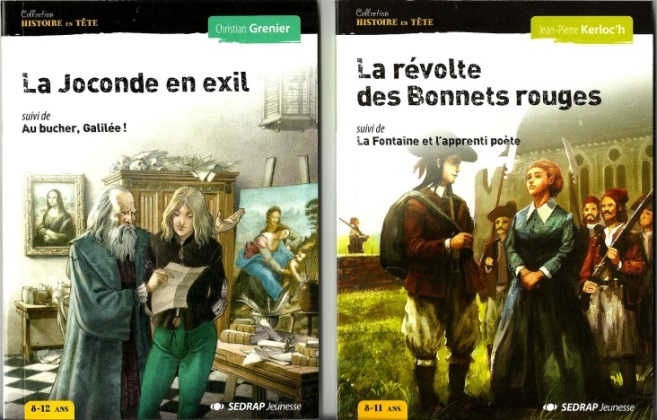 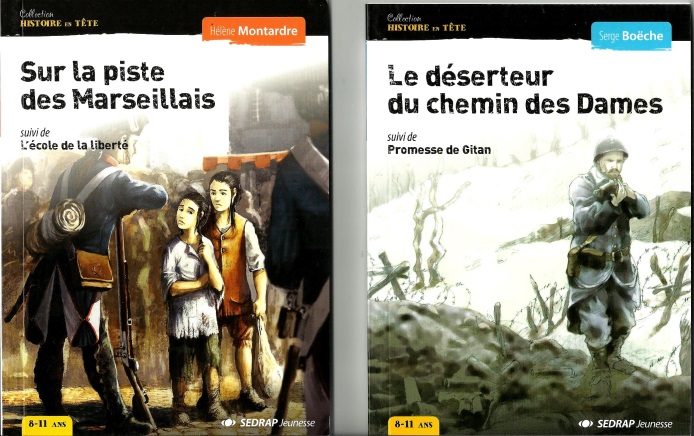 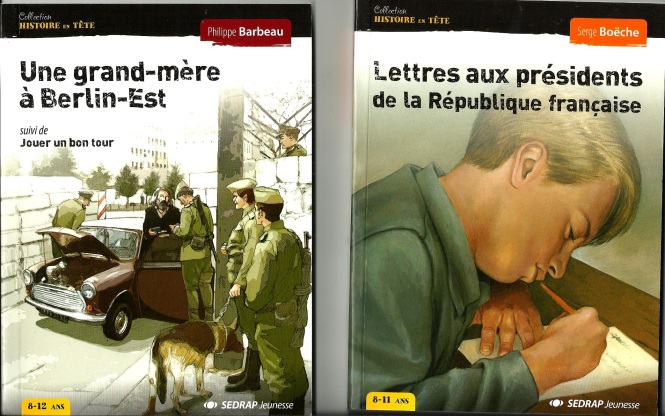 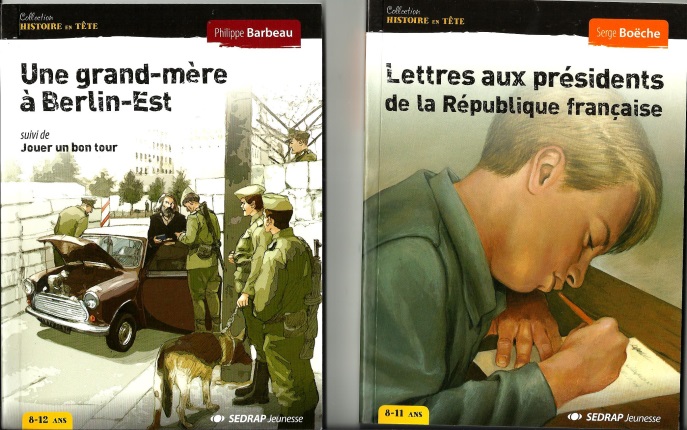 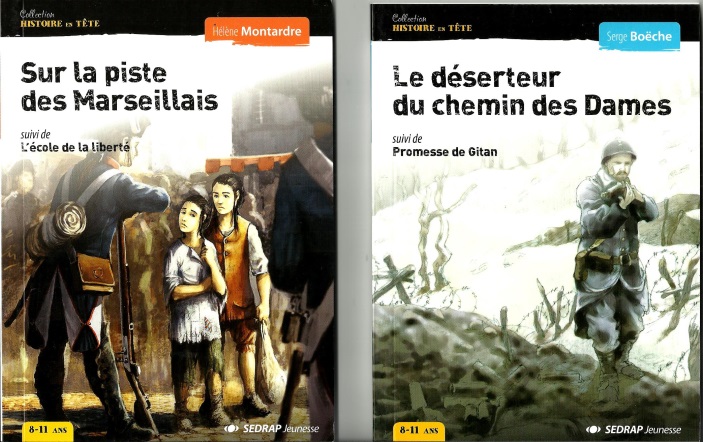 http://www.lepetitcoindepartagederomy.fr/
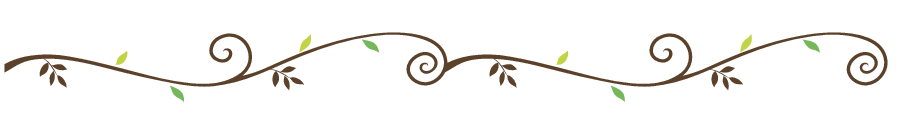